ESTRUCTURA DE DATOS
estructuras Datos :
Estructuras estáticas
Los arreglos: Unidimensionales 
                      Bidimensionales

Los registros o Struct
Estructuras dinámicas::
Listas 
Pilas
Colas
Arboles
Grafos
Arreglos unidimensionales y bidimensionales
Arreglos unidimensionales - vectores
Los arrays, arreglos o vectores forman parte de la amplia variedad de estructuras de datos que nos ofrece C++, siendo además una de las principales y más útiles estructuras que podremos tener como herramienta de programación. 

Los arrays, arreglos o vectores, son utilizados para almacenar múltiples valores en una única variable. En un aspecto más profundo, los arrays, permiten almacenar muchos valores en posiciones de memoria continuas, lo cual permite acceder a un valor u otro de manera rápida y sencilla. Estos valores pueden ser números, letras o cualquier tipo de variable que deseemos incluso tipos de datos propios.
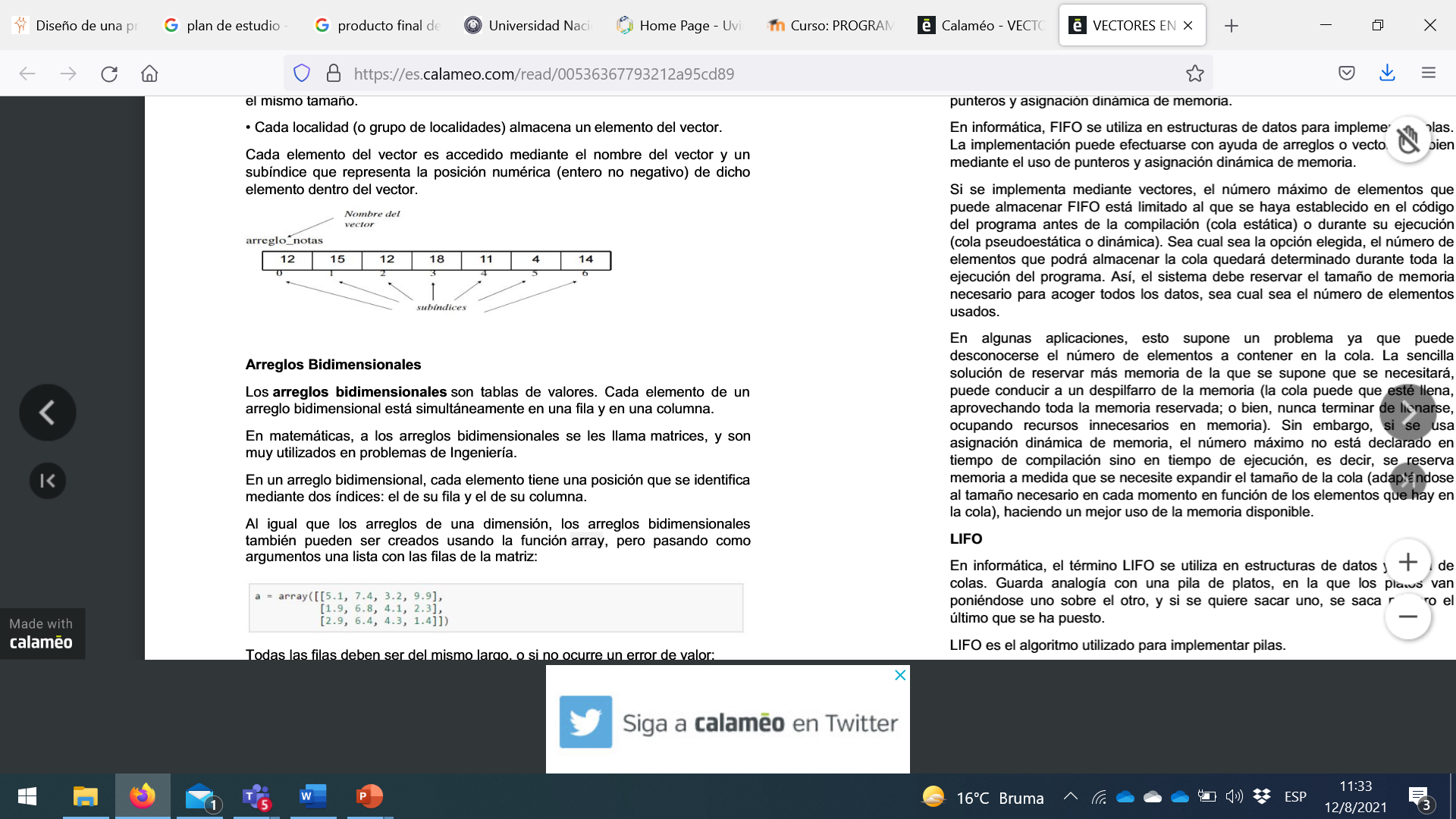 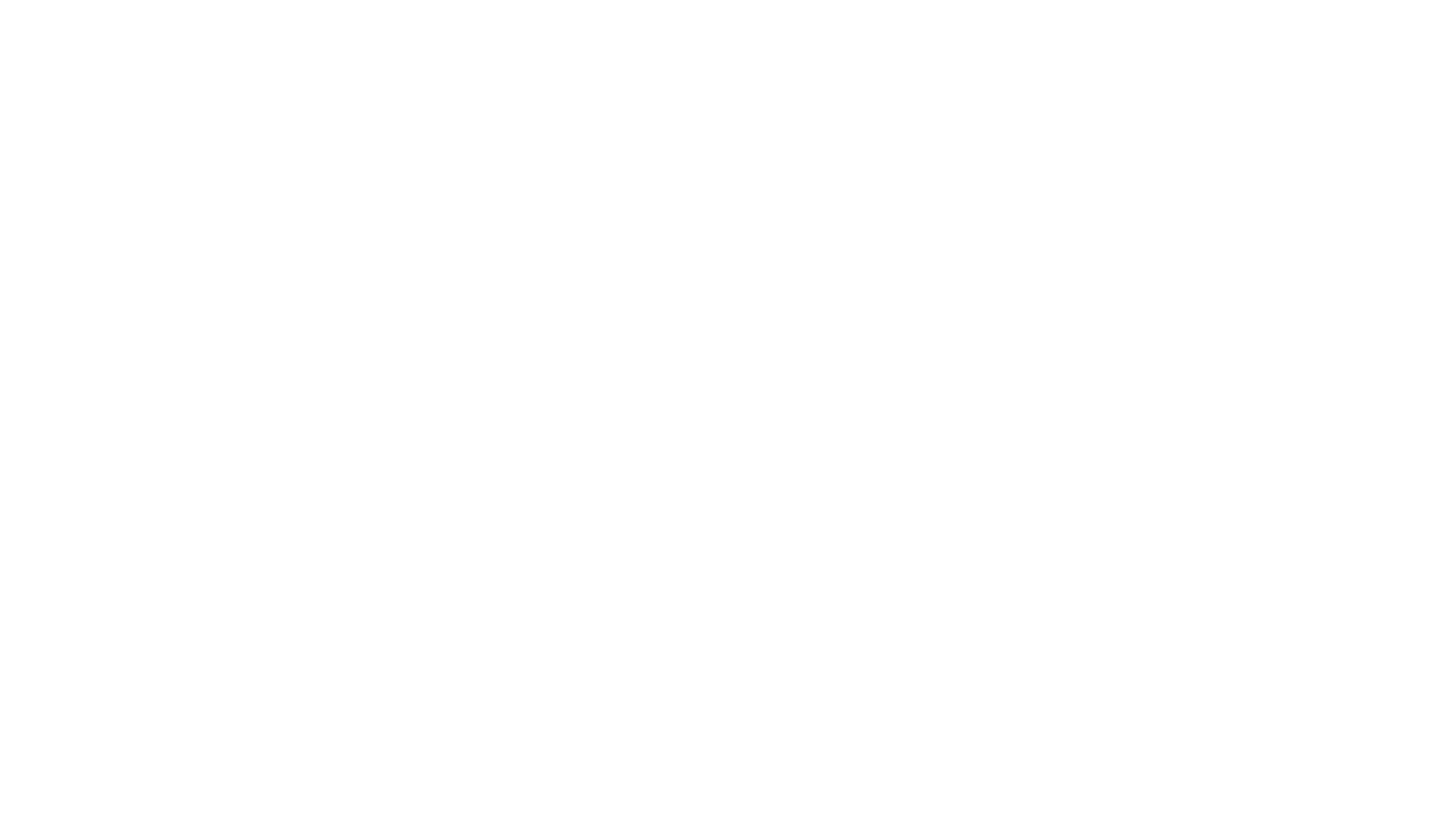 Vectores
Se puede tener vectores de diferentes tipos de datos una vez determinado el tipo de dato a utilizar,  el vector tendrá todos sus campos el mismo tipo
Declarar un vector
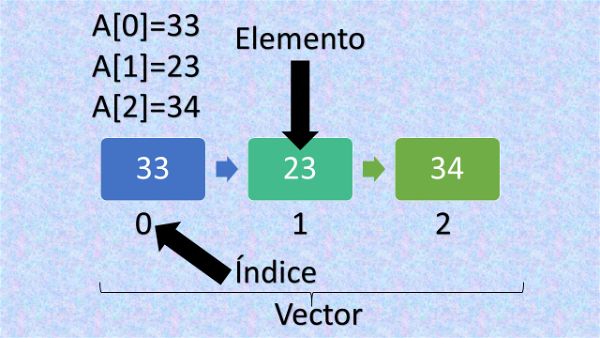 Tipo_de_dato  nombre_vector [dimensión];

int vector[5];
foat notas_estudiantes [100];
char nomina_empleados[100];
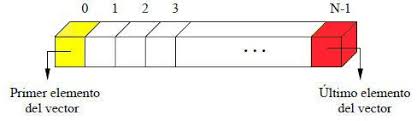 Implementar un vector
for(int i=0; i<num; i++)
  {
    printf("ingresar elementos [%d]  ",i);
    scanf("%d",&vect[i]);
  }
  printf("\nLos elementos del vector son: \n\n");
  
  for(int i=0; i<num; i++)
  {
    printf("elementos [%d] = %d\n",i,vect[i]);
  }

  getch();
  return 0;
}
# include <iostream>
# include <stdio.h>
# include <conio.h>
int main()
{
  system("cls");
  int vect[100], num;
  printf("ingrese los elemnetos de vector:");
  scanf("%d",&num);
Realice un programa en c++ que permita crear un vector de n dimensión e imprimir los elementos de las posiciones pares
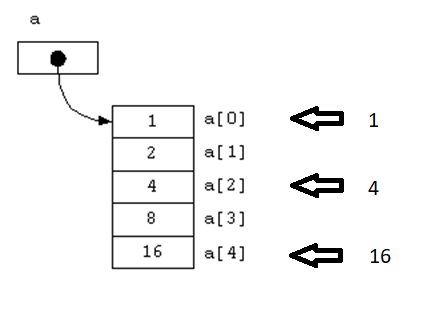 for(i=0; i<num; i++)
  {
    if(i%2==0)
    {
      printf("%d\n",vect[i]);
    }
  }
Funciones con vectores
void cargar(int vec[], int a)
{
    int x=0;
    for(x=0;x<a;x++)
    {
	  printf("Ingrese elemento:");
	  scanf("%i",&vec[x]);
    }
}

void imprimir(int vec[], int a)
{
    int x;
    printf("Contenido completo del vector:");
    for(x=0;x<a;x++)
    {
	  printf("%i ",vec[x]);
    }
}
#include<iostream>
#include<stdio.h>
#include<conio.h>
using namespace std;
void cargar(int vect[], int a);
void imprimir(int vec[], int a);
int main()
{   
    int dim, vector[100];
    system("cls");
    printf("ingrese la dimensi¢n");
    scanf("%d",&dim);
    cargar(vector,dim);
    imprimir(vector,dim);
    getch();
    return 0;
}
Realice un programa en c++ que permita generar el siguiente menú utilizando funciones
Menú
1.- ingresar dimensión
2.- ingresar elementos al vector
3.- promedio de los elementos del vector
4.- imprimir de primero a ultimo
5.- imprimir de ultimo a primero
6.- averiguar pares e impares
7.- salir